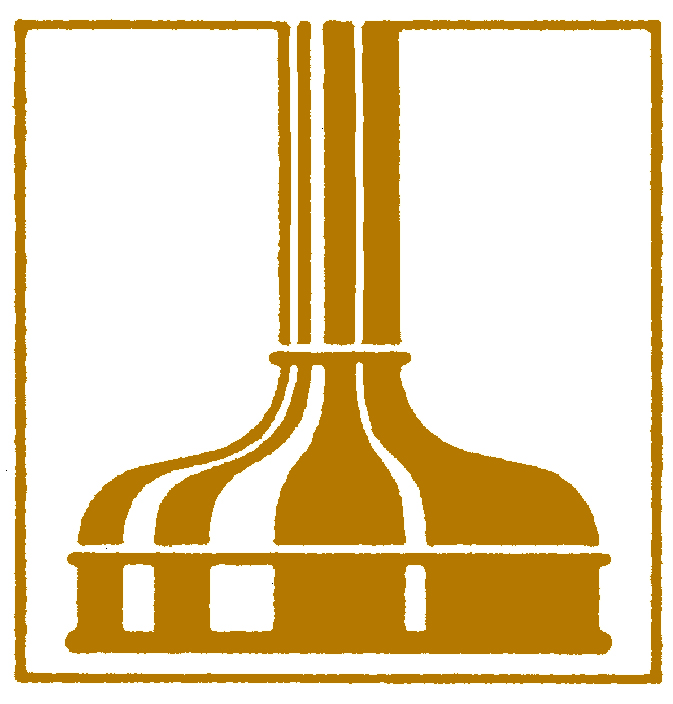 SOZIETÄT NORDDEUTSCHER BRAUEREIVERBÄNDE e.V.
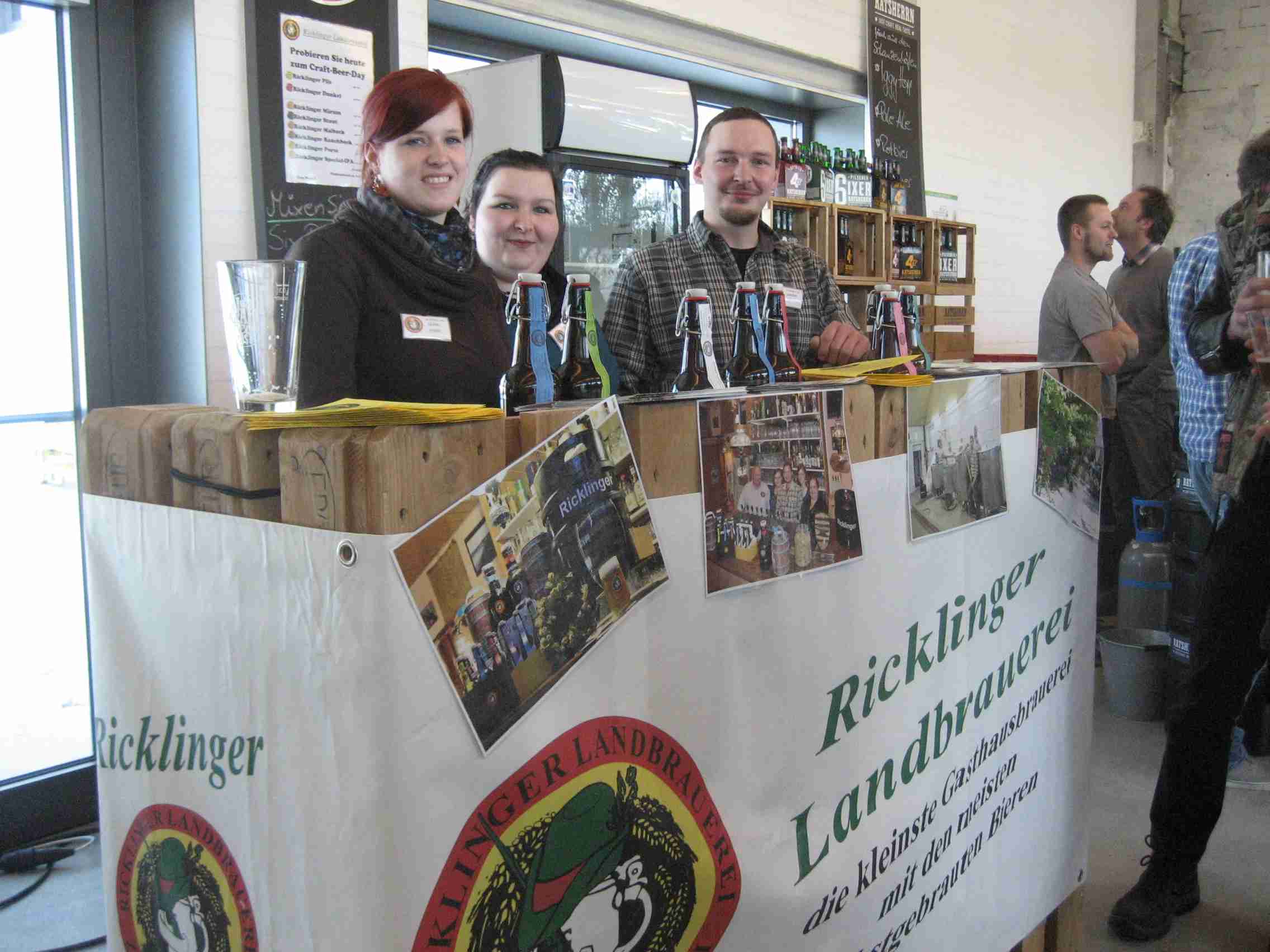 Team Ricklinger Landbrauerei: Mitte: Sabrina Lämmer, Rechts: Braumeister Sascha Lämmer
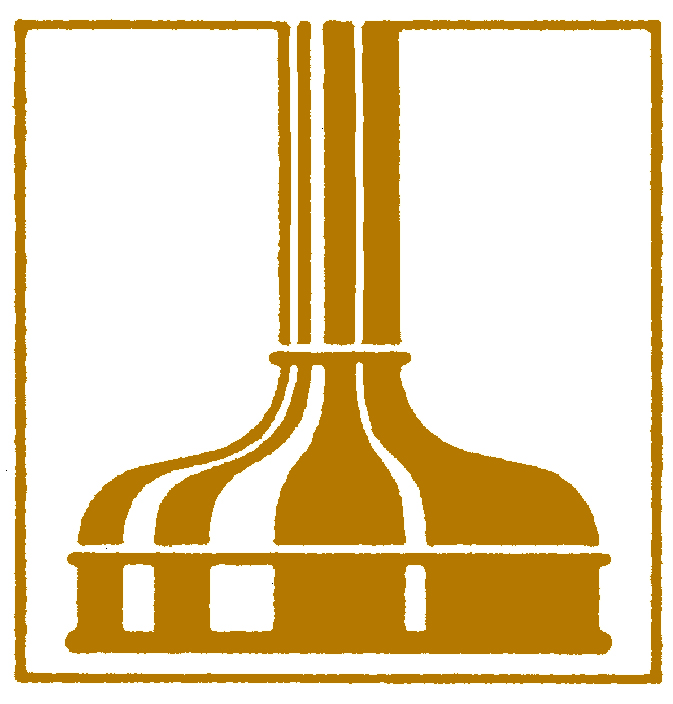 SOZIETÄT NORDDEUTSCHER BRAUEREIVERBÄNDE e.V.
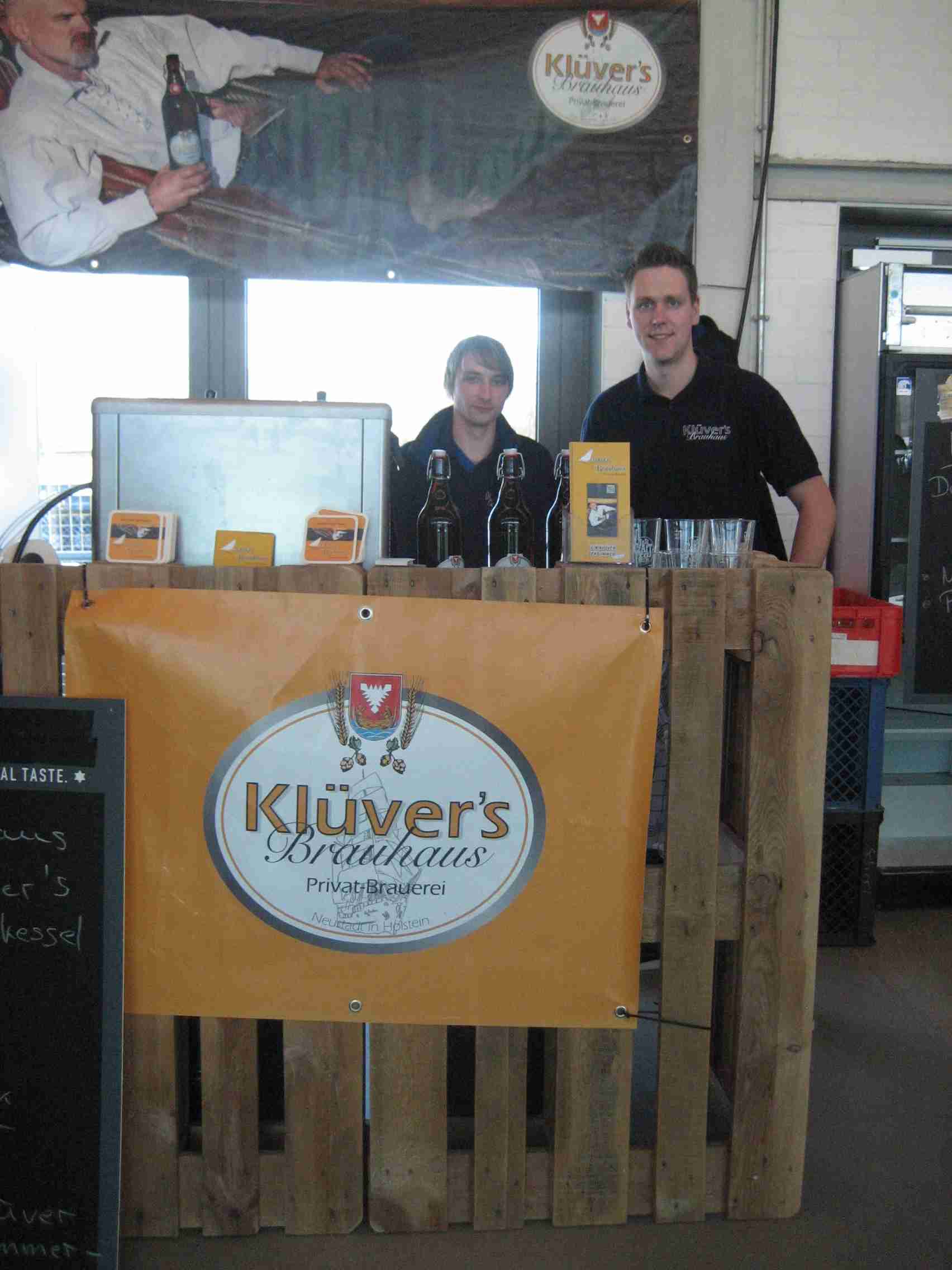 Braumeister: Steve Michalak (rechts)
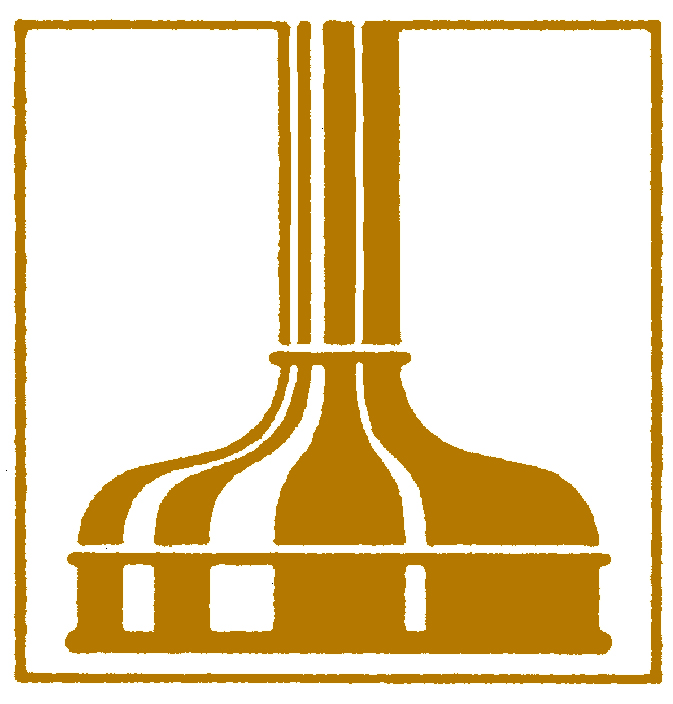 SOZIETÄT NORDDEUTSCHER BRAUEREIVERBÄNDE e.V.
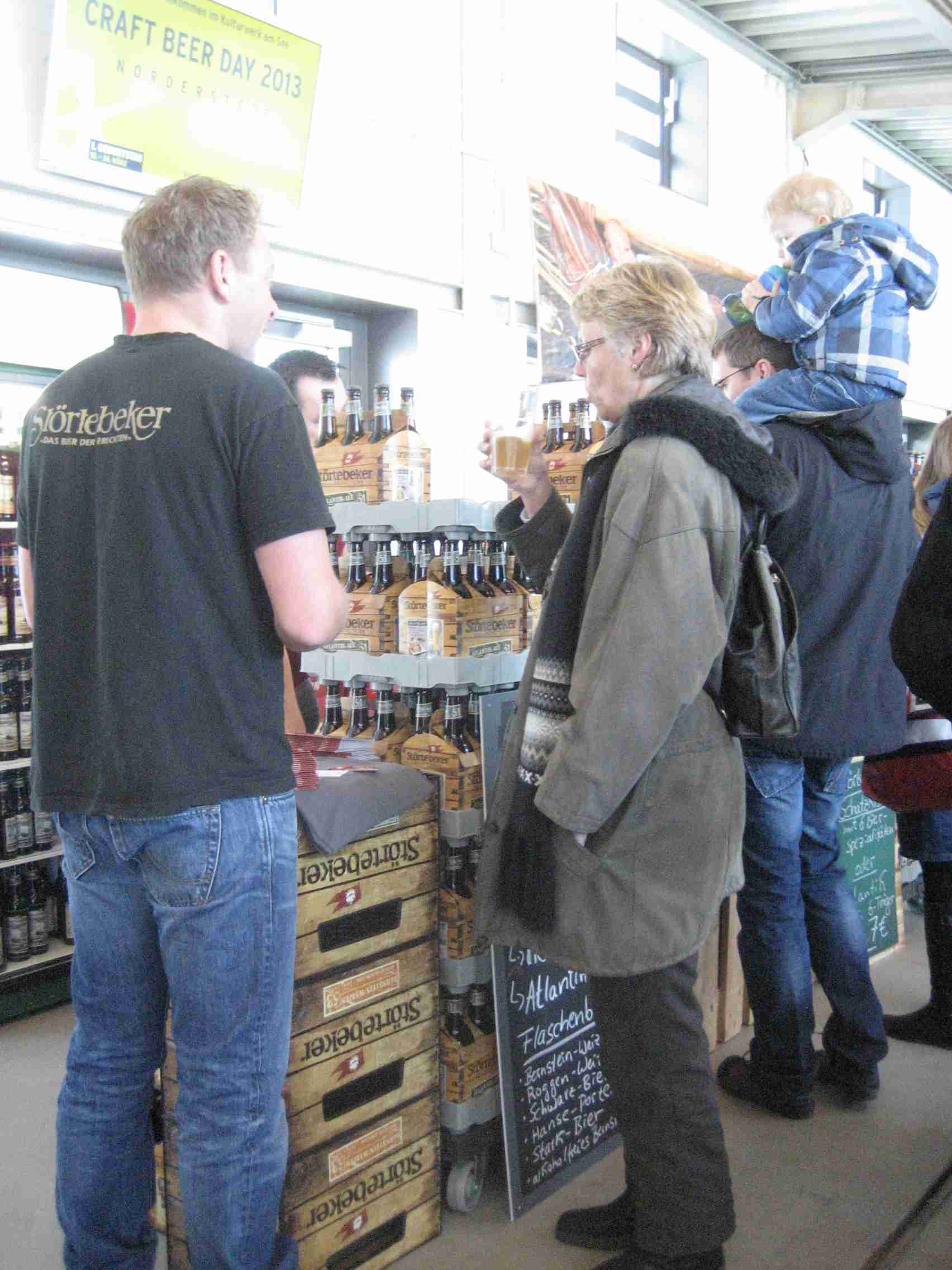 Stand der Störtebeker Braumanufaktur GmbH
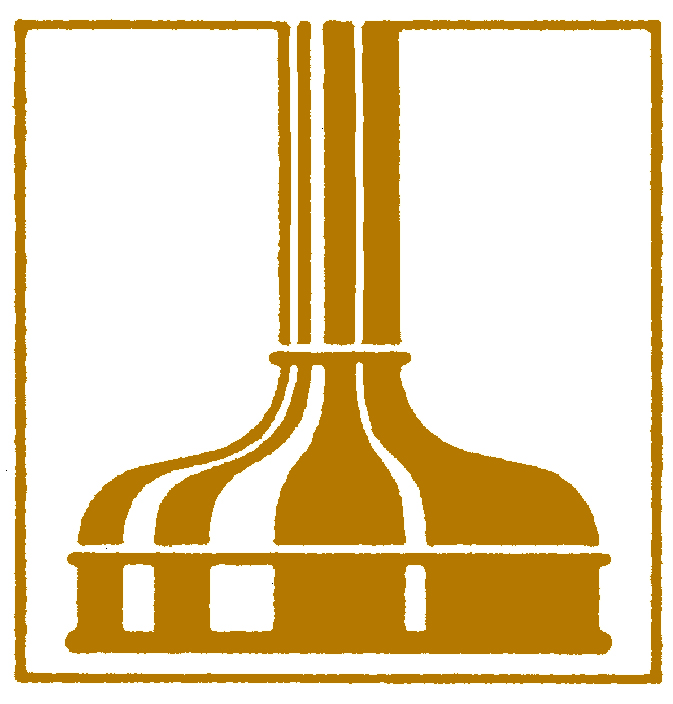 SOZIETÄT NORDDEUTSCHER BRAUEREIVERBÄNDE e.V.
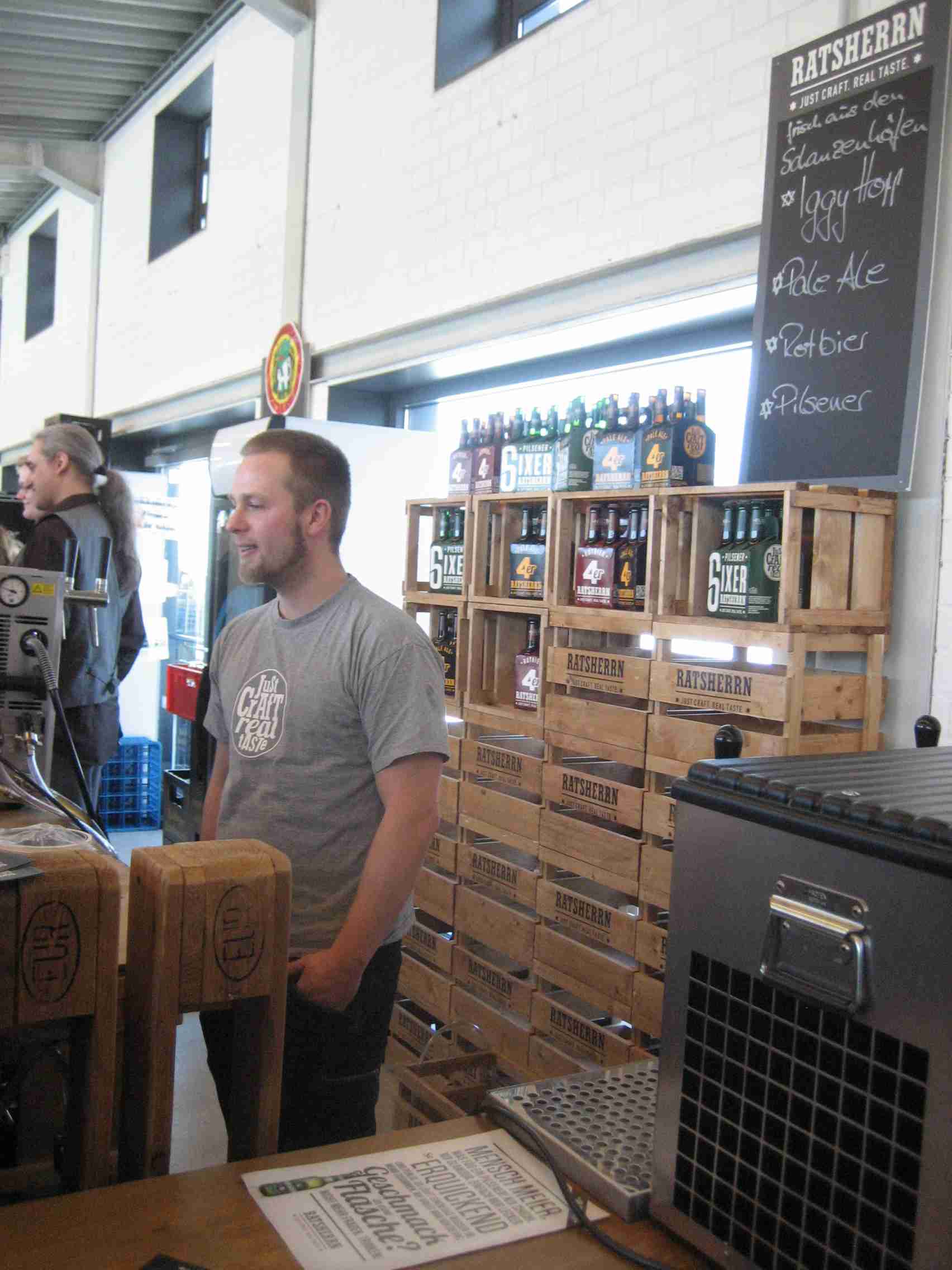 Stand der Ratsherrn Brauerei GmbH
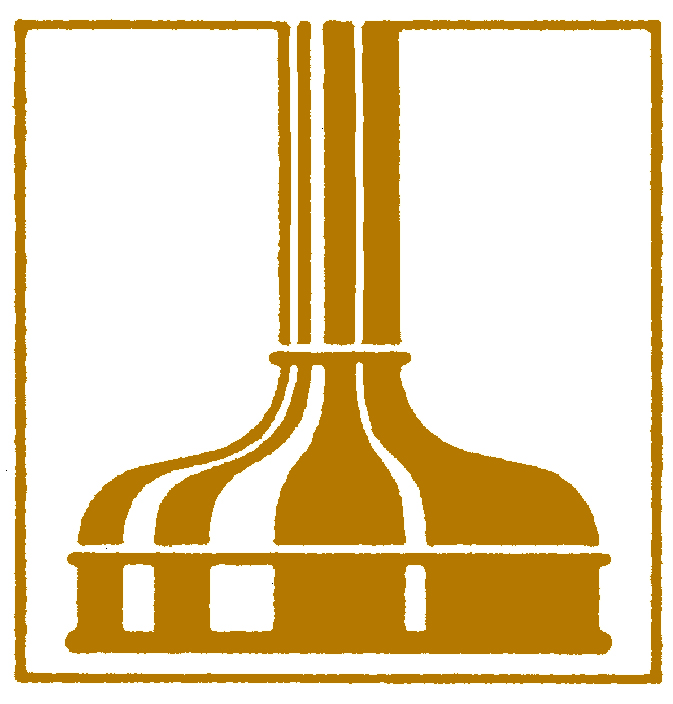 SOZIETÄT NORDDEUTSCHER BRAUEREIVERBÄNDE e.V.
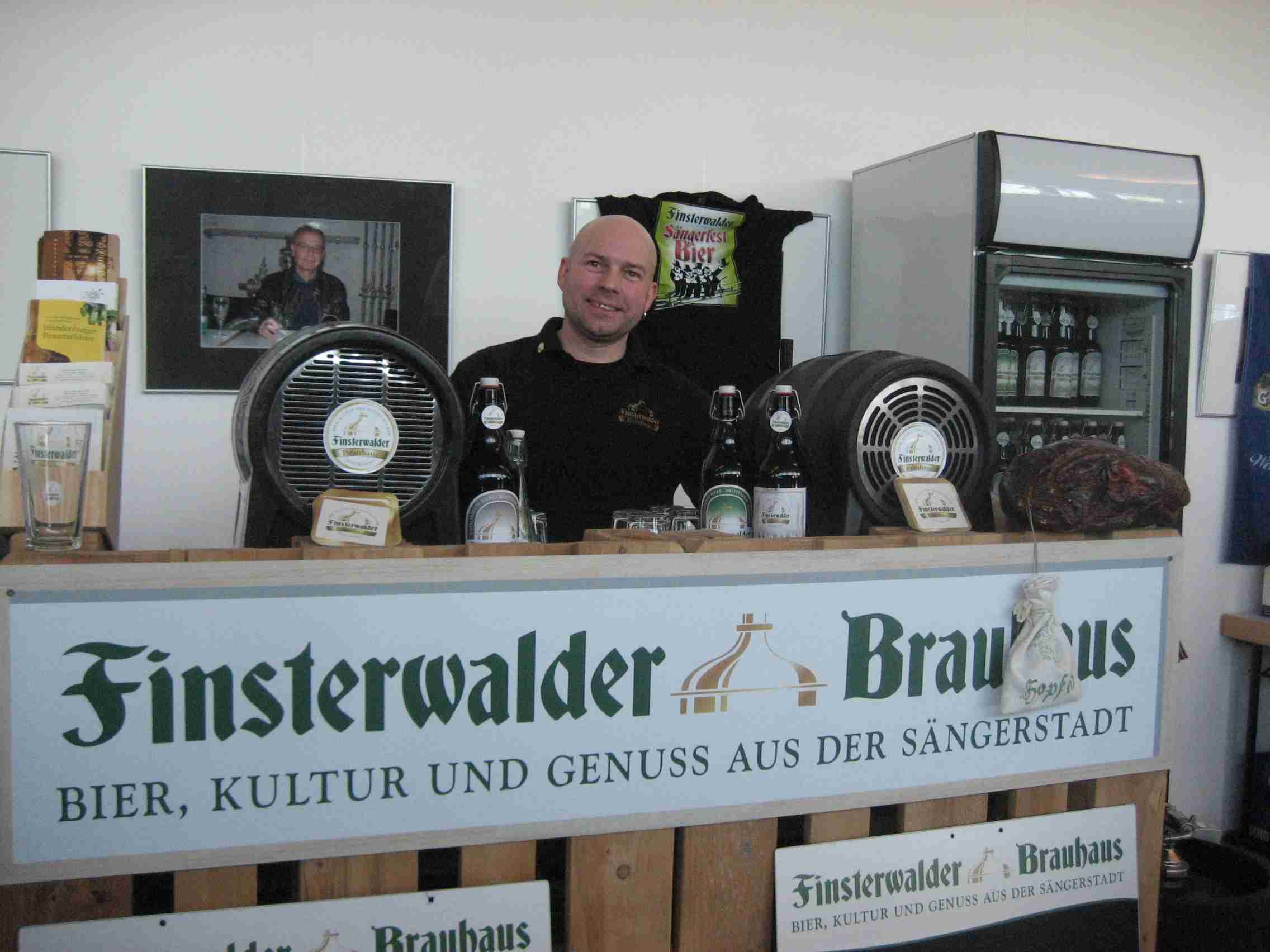 Dipl. Braumeister / Betriebsleiter Markus Klosterhoff